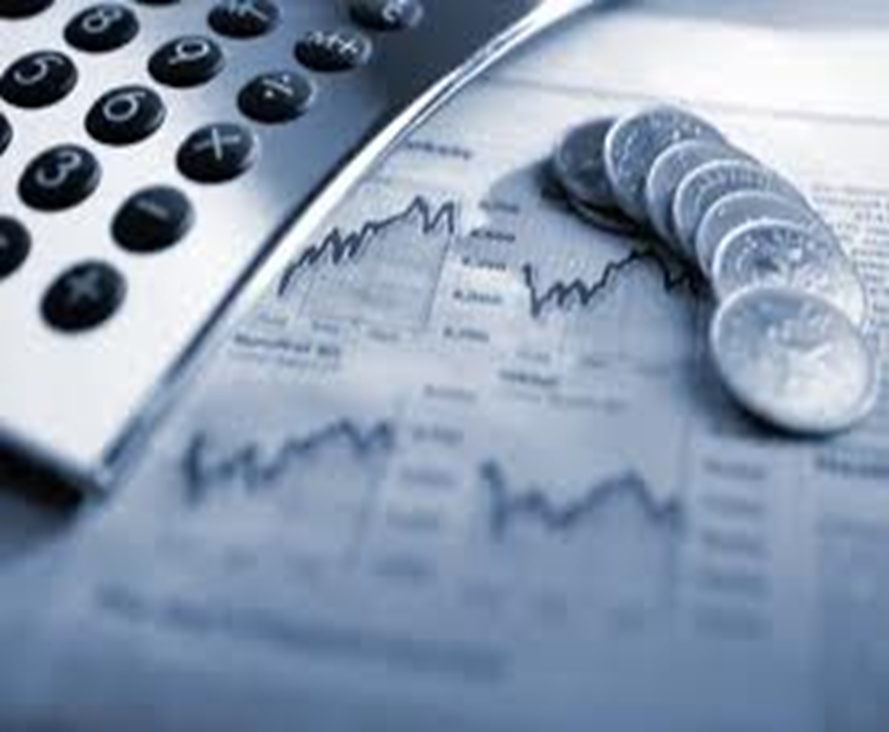 ОТЧЕТЗА ИЗПЪЛНЕНИЕ НА БЮДЖЕТ 2012 г.
ПУБЛИЧНО ОБСЪЖДАНЕ
07.02.2013 г.
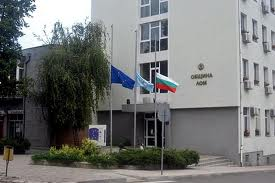 Основната задача на общинското ръководство e създаването на условия за устойчиво и балансирано развитие на Община Лом и предоставяне на по-ефективни и качествени услуги на населението
По териториален и функционален признак в структурата на Община Лом са включени второстепенни разпоредители с бюджетни кредити
Бюджетът на Община Лом за 2012 г. е приет с Решение №88 от Протокол №7 от заседание на Общински съвет Лом на 15.02.2012 г..
Годишният план на Бюджет 2012 е в размер на 14 104 528  лв., а изразходените бюджетни средства възлизат на 13 248 577 лв..
І. ПРИХОДИ 2012 г.ИЗПЪЛНЕНИЕ ПЛАНА НА ПРИХОДИТЕ
Приходи местни дейности
Основният дял от месните приходи заемат имуществените данъци и неданъчните приходи. От общия дял на местните приходи, техният дял по отчет е 66%. Изпълнението на двата вида приходи, спрямо годишния план, е 132%
ИМУЩЕСТВЕНИ И ДРУГИ ДАНЪЦИ
НЕДАНЪЧНИ ПРИХОДИ
ІІ. РАЗХОДИ 2012 г.ИЗПЪЛНЕНИЕ ПЛАНА НА РАЗХОДИТЕ
РЕКАПИТУЛАЦИЯ НА РАЗХОДИТЕ ПО ФУНКЦИИ
ОТЧЕТ НА РАЗХОДИТЕ ПО БЮДЖЕТНИ ФУНКЦИИ
Функция “Общи държавни служби”
Функция “Отбрана и сигурност”
Функция “Образование”
Функция “Здравеопазване”
Функция “Социално осигуряване,  подпомагане  и грижи”
Функция “Жилищно строителство, благоустроиство, комунално стопанство и опазване на околната среда”
Функция “Почивно дело, култура, религиозни дейности”
Функция “Икономически дейности и услуги”
Функция “Други некласифицирани в други функции”
ОБЩИНСКИ ДЪЛГ
Към 31.12.2012 г. дълга на Община Лом към Фонд „ФЛАГ“ ЕАД е в размер на 2 726 822,73 лв., което представлява остатък за погасяване по кредит, поет с Решение на Общински съвет Лом №736 от 22.08.2011 г. за обезпечаване финансирането на проект по ОПРР „Изграждане и възстановяване на градска крайречна зона Лом“.  С анекс от 29.01.2013 г. е постигнато споразумение с кредитора за удължаване срока на погасяване на главницата, до 25.04.2013 г..
Капиталовата програма на община Лом за 2012 г. бе с основен акцент върху проектирането и строителството на обекти – ВиК сектора, благоустрояване, социална инфраструктура, както и закупуването на компютърни програми и техника. 

Община Лом разчита до голяма степен на средства по оперативните програми, за да се финансира инвестиционната дейност на общината.
Община Лом приключи бюджетната 2012 година без просрочени задължения  към доставчици и кредитори. Всички плащания към бюджетните звена и второстепенните разпоредители са изпълнявани в законоустановение срокове, без забавяне. От така представения отчет за изпълнение на бюджета, е  видно че изпълнението на Бюджета на Община Лом за 2012 г. се характеризира с балансираност на приходите и разходите, което е и основа за стабилност и развитие.
БЛАГОДАРЯ ЗА ВНИМАНИЕТО!